Все профессии нужны! Все профессии важны!
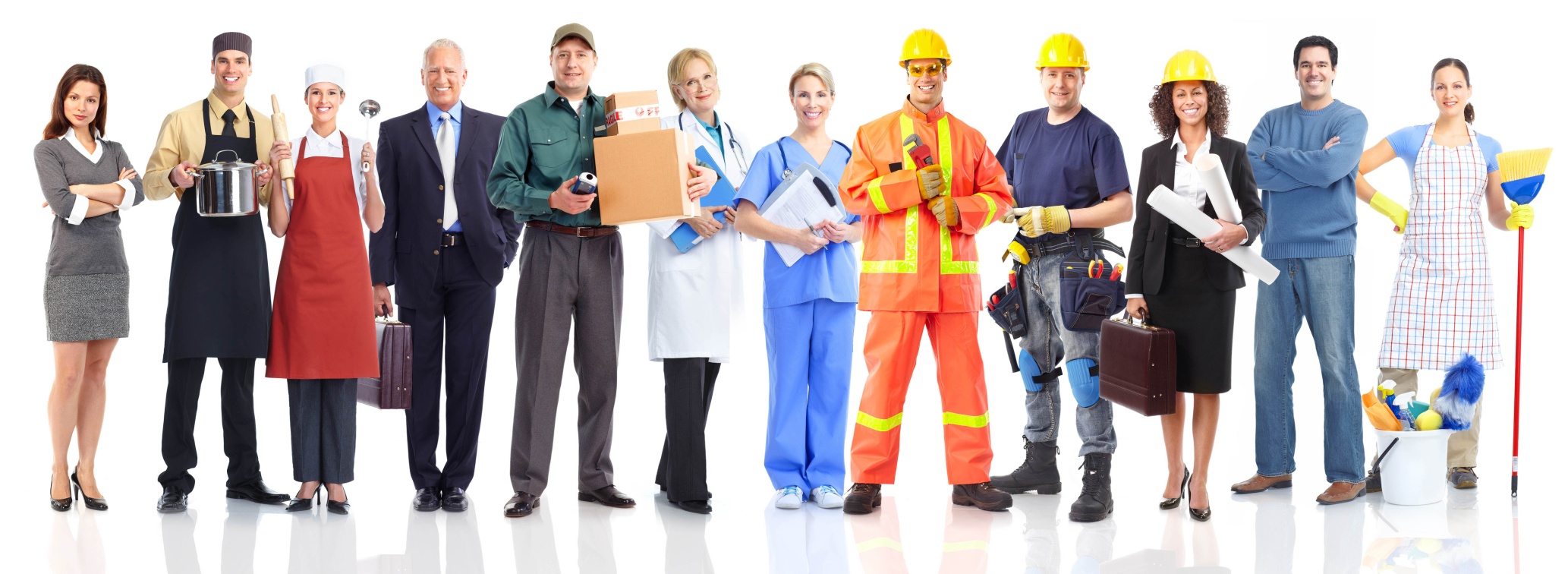 Полная тишина!
Возьмите свою салфетку
Сложите ее пополам 
Теперь сложите ее треугольником
Оторвите один уголок салфетки 
Разверните салфетку
Результаты опроса
Приняли участие – 28 родителей
Работают по выбранной профессии – 12
Работают в другой сфере – 16
Причины:
Не смогли устроиться по профессии
Не нравиться выбранная профессия 
Мало платят 
 Не позволяет здоровье
Выбирать профессию надо также, как выбираем перчатку, чтобы не жала и не слетала.
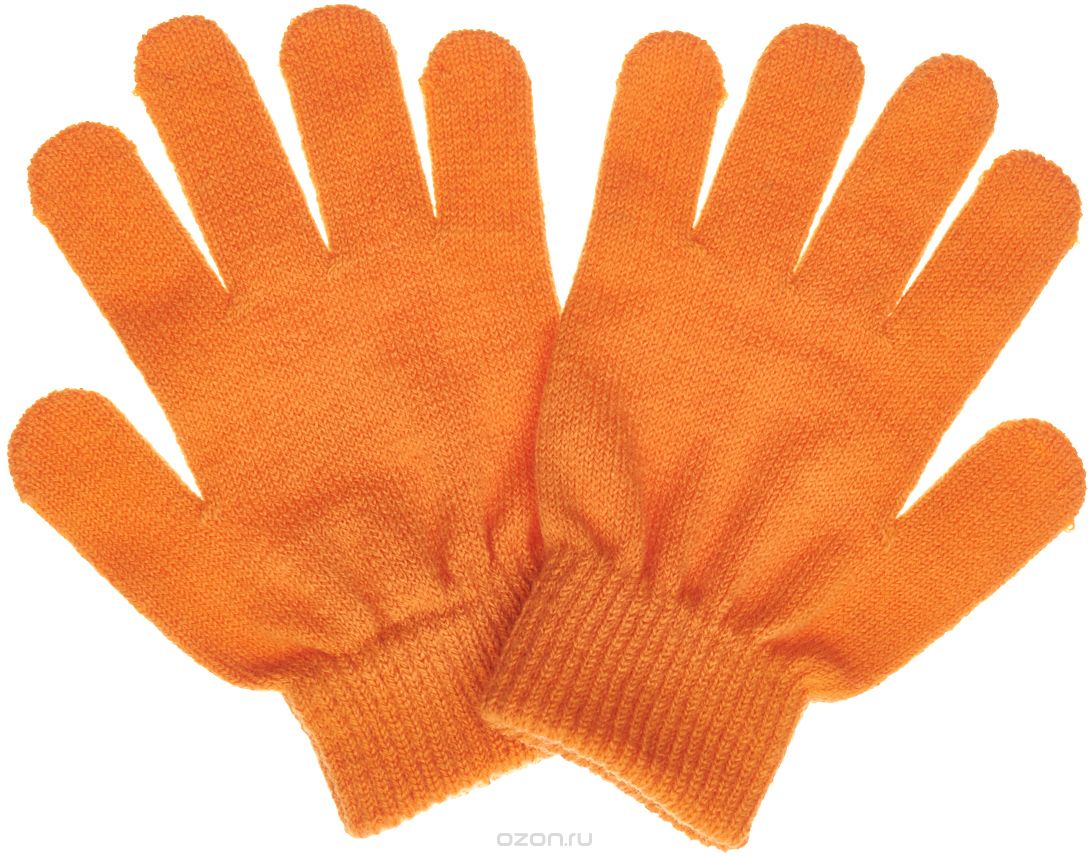 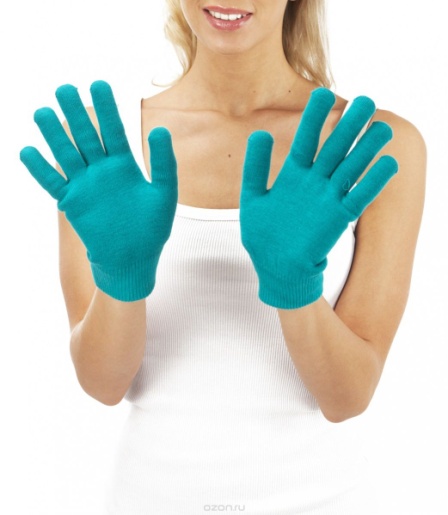 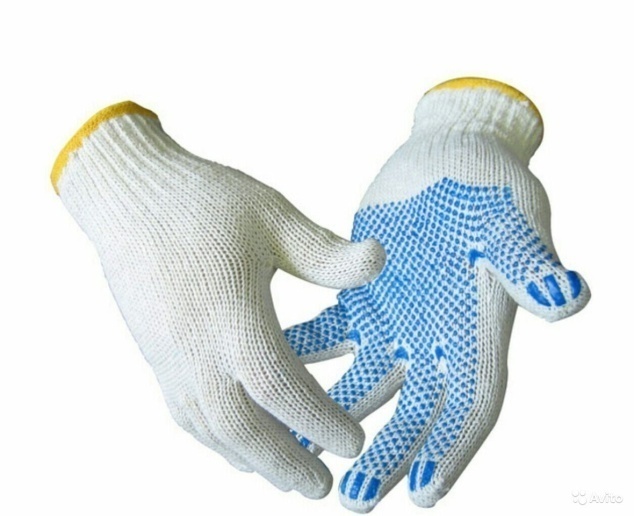 «ХОЧУ – МОГУ – НАДО»
ХОЧУ  - будущая работа должна быть в радость
МОГУ - вы должны обладать набором профессионально важных для этой работы качеств: интеллектуальных, физических, психологических 
НАДО - эта профессия должна пользоваться спросом на рынке труда
Это сделал …
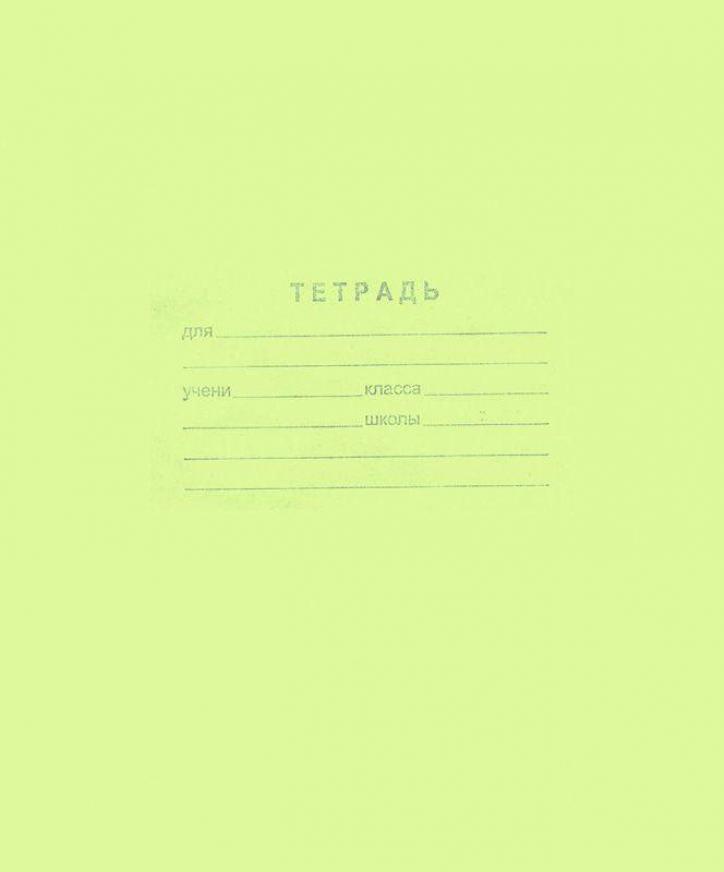 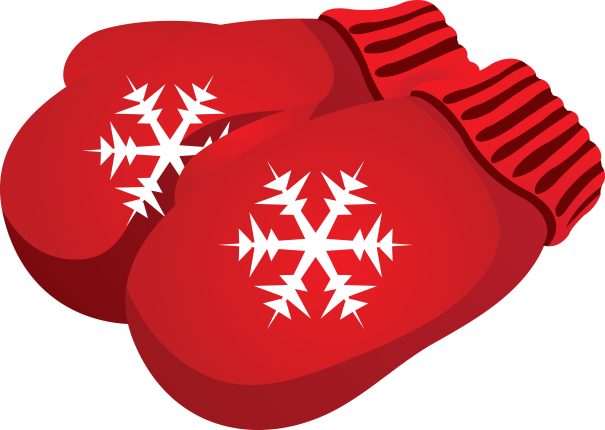 Тетрадь 
Варежки  
Яблоко 
Отвертка 
Чайная чашка
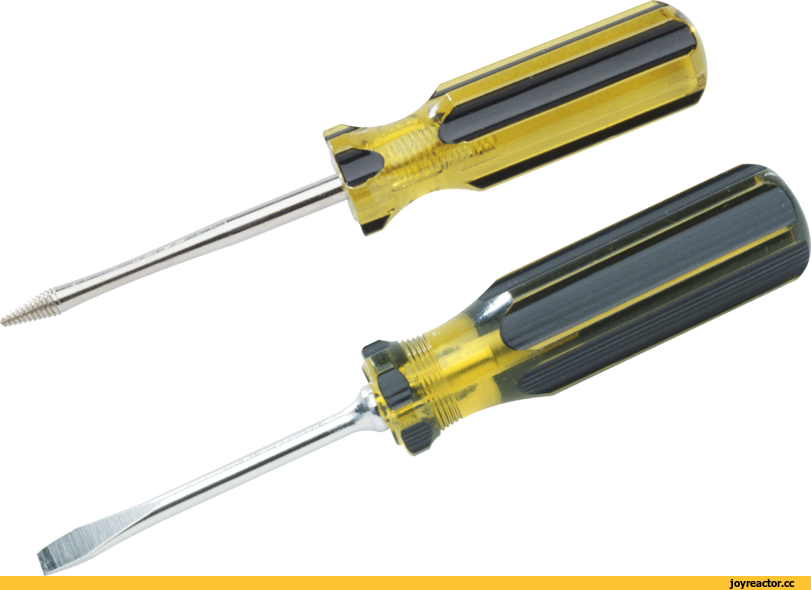 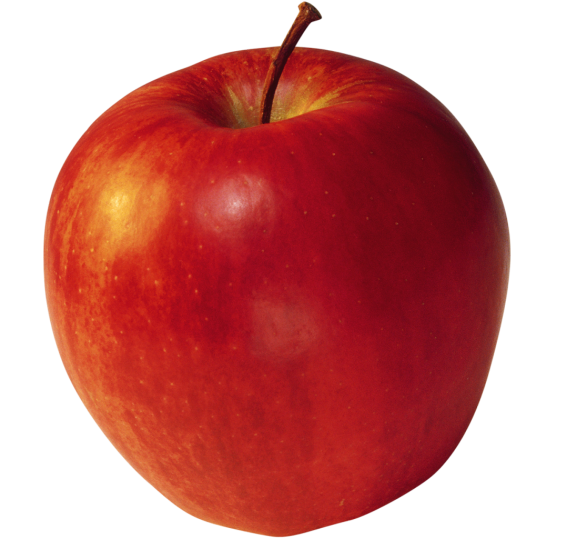 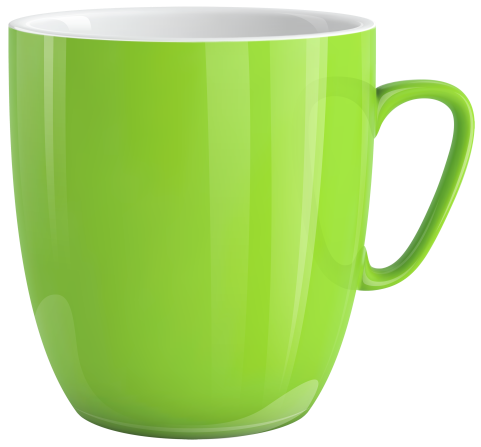 Кто ты будешь такой?
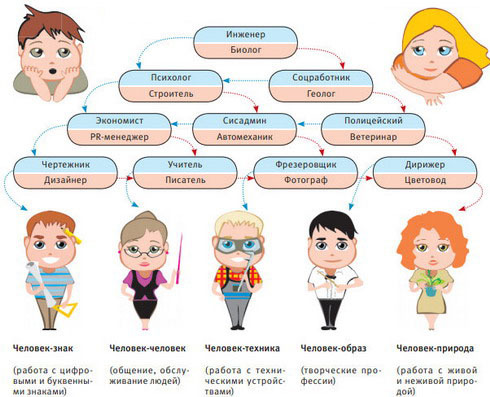 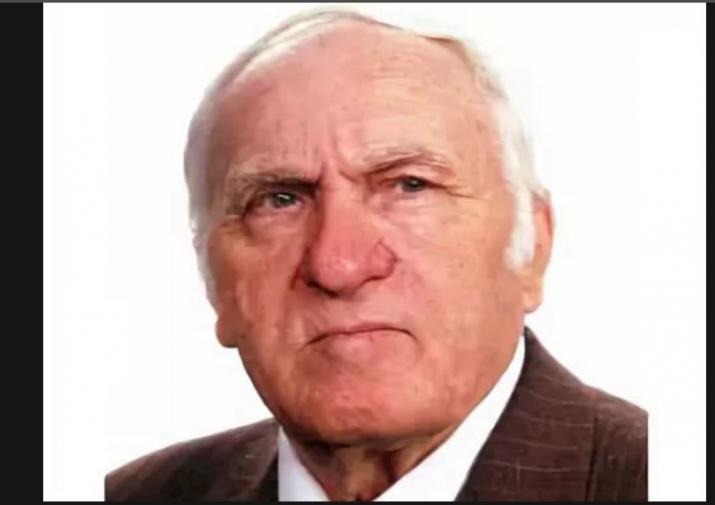 В.Пахомов
Формовщик
Очень многие детали машин сложной конфигурации, имеющие внутренние полости (цилиндры компрессоров и др.), можно выполнить из отливок, для получения которых расплавленный металл заливают в литейные формы, специально изготовленные рабочими высокой квалификации - формовщиками.
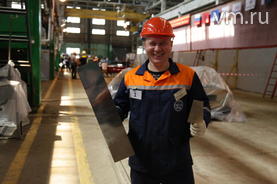 Формовщик
Медицинские противопоказания
Профессионально важные качества:
общее физическое здоровье; 
 собранность; 
 осторожность; 
внимательность; 
 хороший глазомер; 
 сильные руки.
сердечно-сосудистые заболевания; 
болезни, связанные с потерей сознания; 
 нарушение функций опорно-двигательного аппарата; 
 кожные и аллергические заболевания; 
 болезни легких.
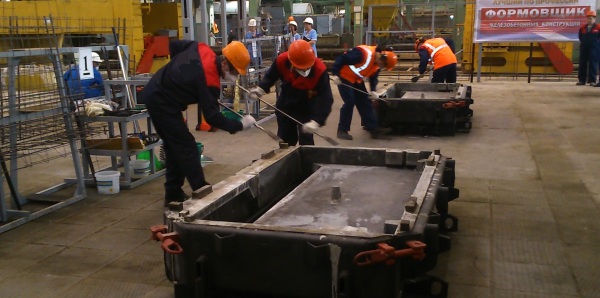 Шлифовщик
На полуавтоматических и автоматических станках шлифует и полирует поверхности самых разнообразных деталей, выбирает соответствующий абразивный круг, определяет способ обработки деталей, оптимальный режим резания, производит наладку станков, выполняет расчеты.Должен знать: Правила наладки и проверки на точность шлифовальных станков, свойства обрабатываемых металлов, требования к чистоте отделки обрабатываемых деталей.
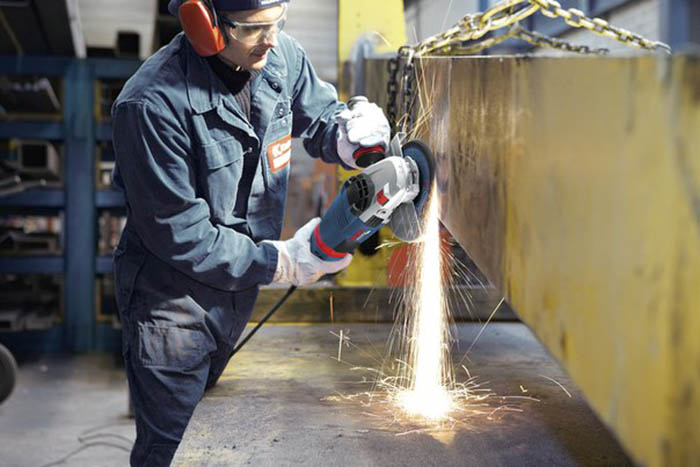 Шлифовщик
Профессиональные  качества
Медицинские противопоказания
тактильное восприятие; 
внимание; 
аккуратность; 
предметно-действенное мышление.
болезни, связанные с потерей сознания; 
нарушение органов зрения.
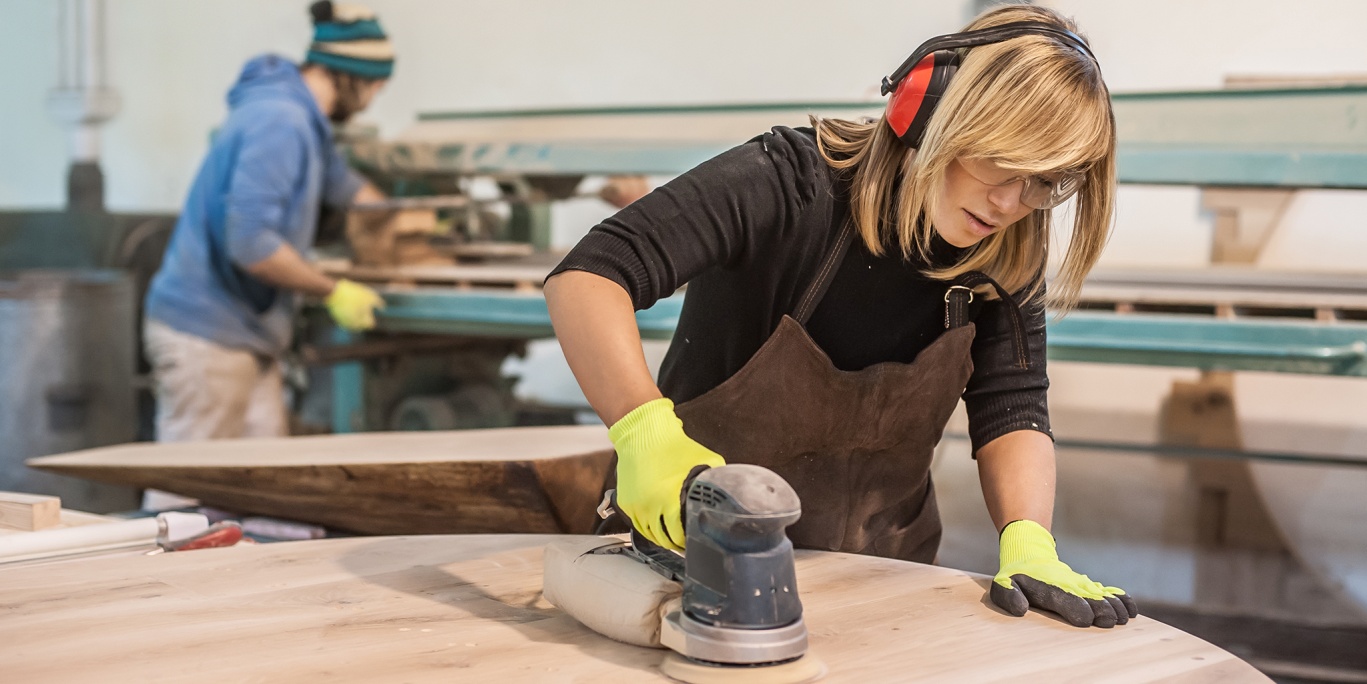 Облицовщик
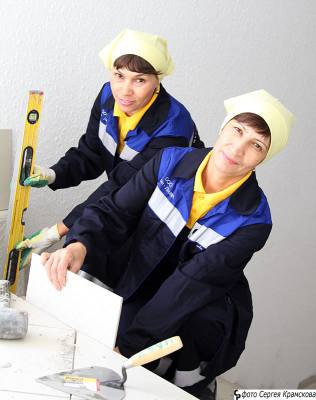 Облицовщики работают с разными видами облицовочных материалов: с мозаикой, искусственным мрамором, керамической плиткой, синтетическими материалами. В их работу входит составление растворов, разбиение поверхностей для укладывания облицовочных материалов по заданным рисункам, подбор красок и составов для мраморной массы при изготовлении архитектурного оформления из искусственного мрамора, укладка облицовочных материалов
Облицовщик
Медицинские противопоказания
Профессиональные  
качества
физическое здоровье; 
 хорошее зрение; 
 правильный глазомер; 
хорошая память; 
 внимательность; 
аккуратность; 
правильная координация движений.
заболевания органов дыхания; 
 ревматизм; 
хронические заболевания суставов; 
 кожные и аллергические заболевания;
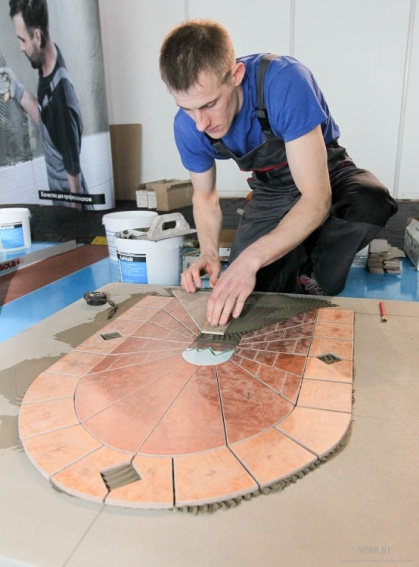 Стропальщик
В соответствии с весом и размерами грузов осуществление подбора строп и крепление к ним грузов, подача сигналов крановщику и наблюдение за перемещением грузов, отцепка стропов на месте установки или укладки грузов.Должен знать: Способы визуального определения веса и центра тяжести перемещаемых грузов, предельные нормы нагрузки стропов и крана.
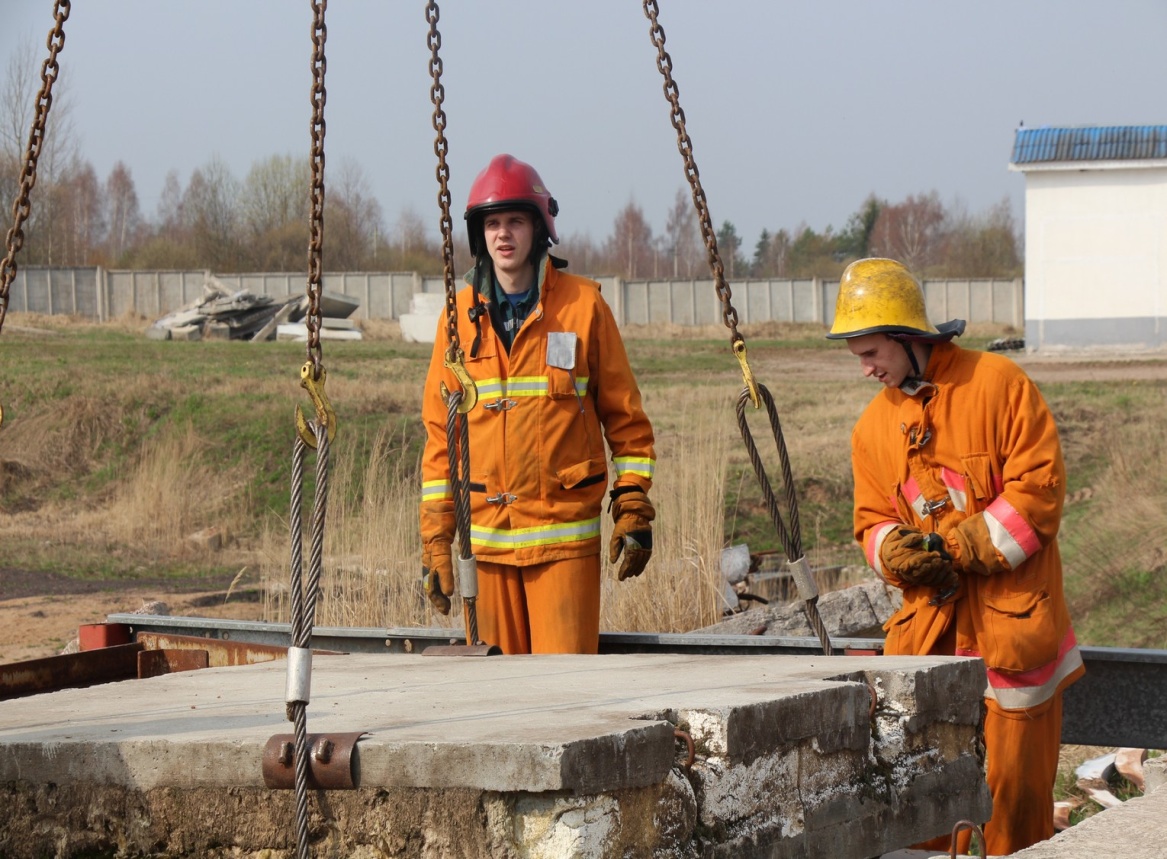 Стропальщик
Профессиональные качества
Медицинские противопоказания
пространственная ориентация; 
хороший глазомер; 
физическая ловкость.
серьезные нарушения функций опорно-двигательного аппарата, зрения, слуха; 
деформация пальцев рук.
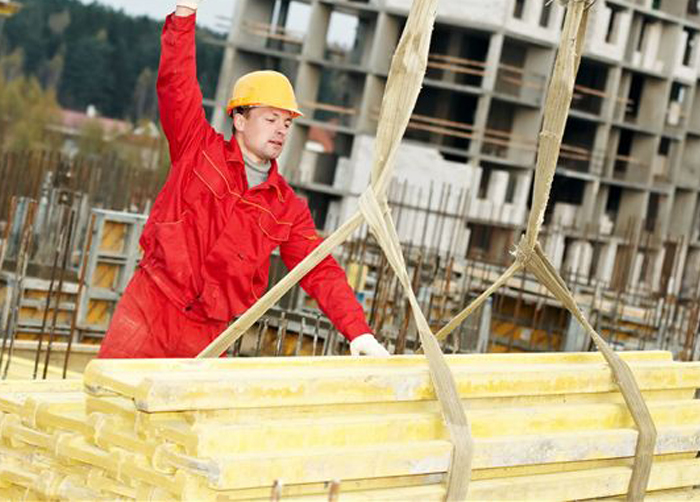 Маляр
Маляр - массовая профессия, необходимая везде, где ведется стройка, возводятся новые и ремонтируются старые здания. Маляр приходит на стройку последним, когда строительство здания завершено: его задача - придать новому дому красивый, нарядный вид, нанести слой краски, спасающий строительные материалы от разрушения.Главная работа маляра - это, конечно, окраска стен, оклейка их обоями, шпаклевка.
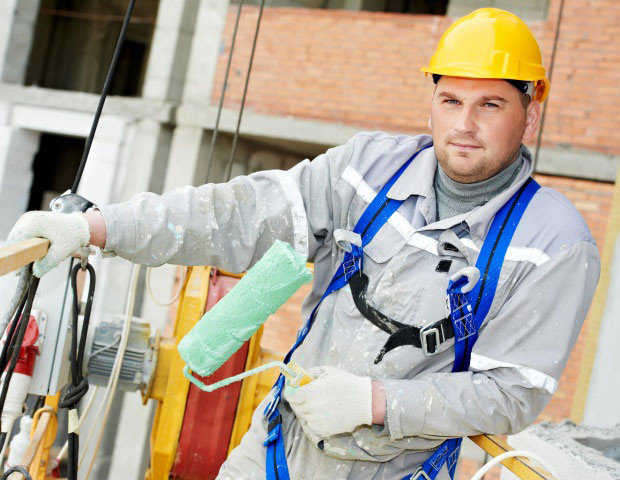 Маляр
Медицинские противопоказания
Профессиональные 
качества
нарушения функций опорно-двигательного аппарата, координации движений; 
болезни легких, кожи; 
ревматические заболевания суставов; 
заболевания, сопровождающиеся обмороками.
физическая выносливость; 
хороший глазомер; 
 развитая координация кистей рук; 
быстрая реакция; 
хорошее зрение с правильным цветовосприятием; 
хороший слух; 
развитый вестибулярный аппарат.
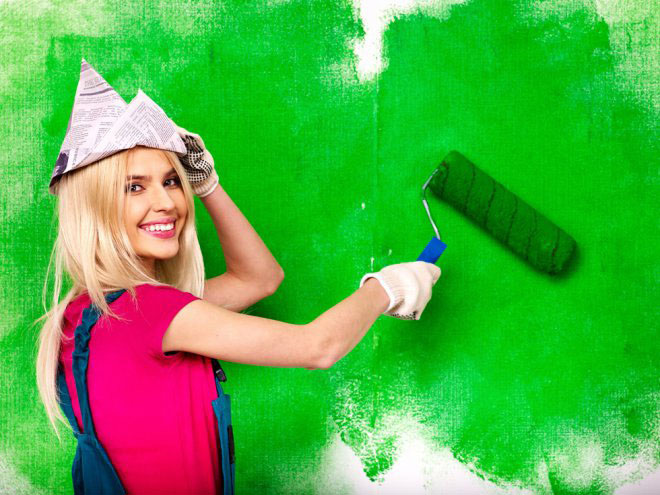 Пятиминутное эссе
ХОЧУ
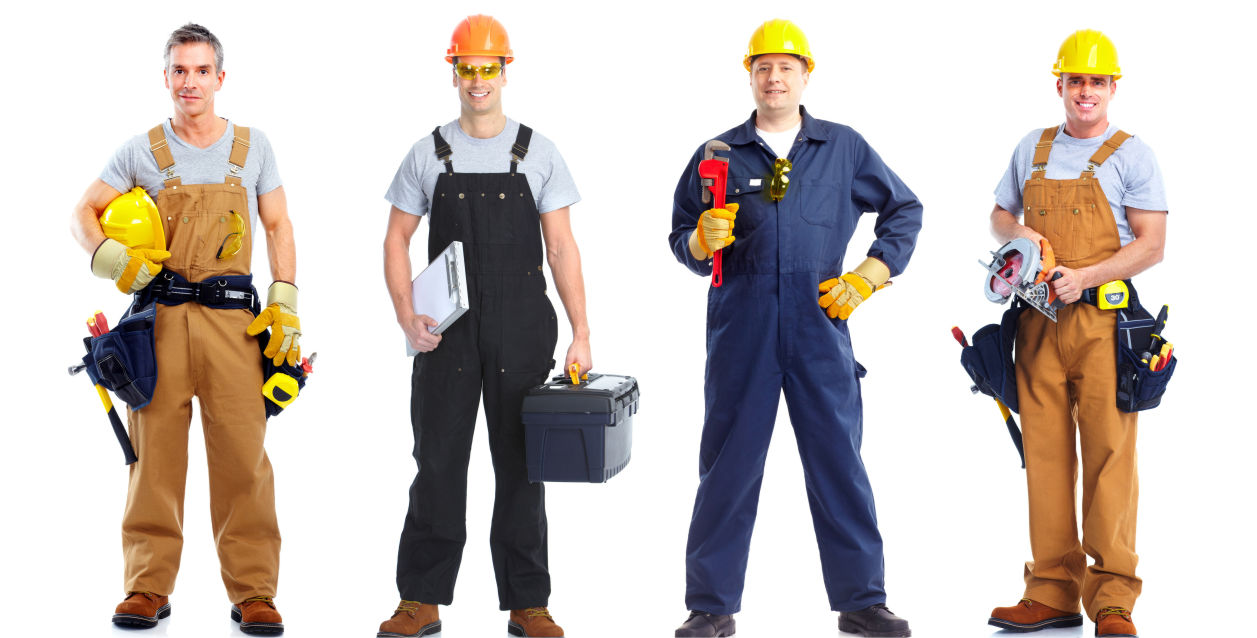 МОГУ
НАДО
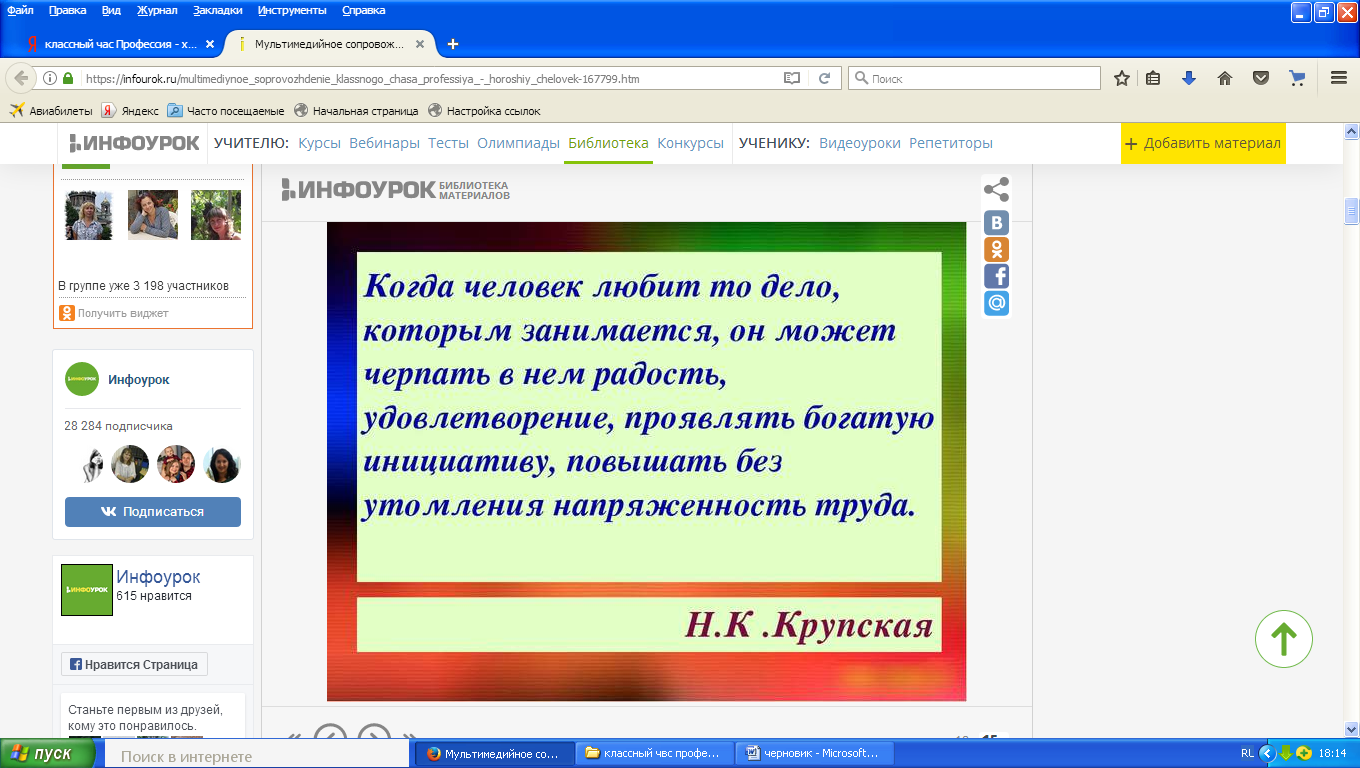